Vicepresidencia de Gestión Corporativa ANIControl  Disciplinario  Interno
INFORME DE GESTIÓN Cuarto Trimestre 2024
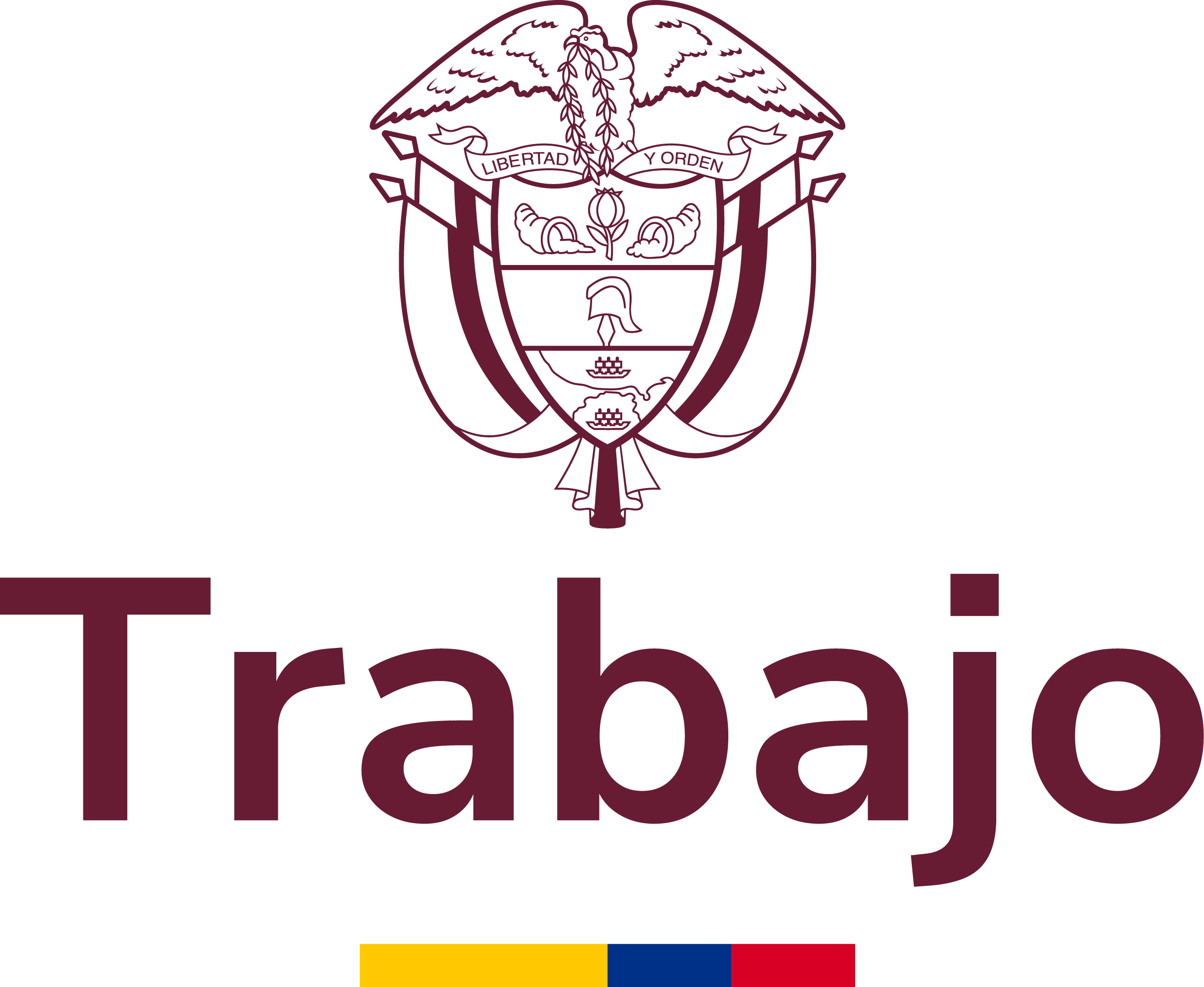 Procesos Vigentes Control Disciplinario Interno Etapa de Instrucción
Procesos Vigentes Control Disciplinario Interno Agencia Nacional de Infraestructura
Actividades Realizadas por Control Disciplinario Interno Instrucción
Otras Actividades Realizadas por Control Disciplinario Interno Instrucción